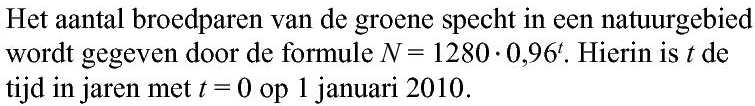 Voorkennis – Opgave 1
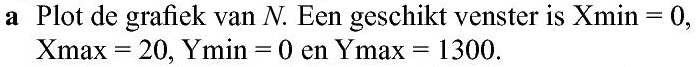 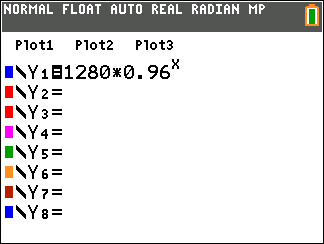 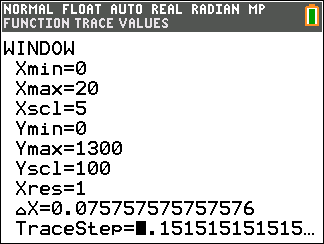 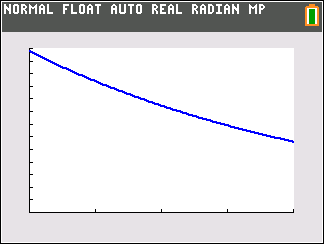 Voer in:
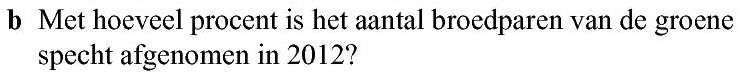 Procentuele afname is ongeveer
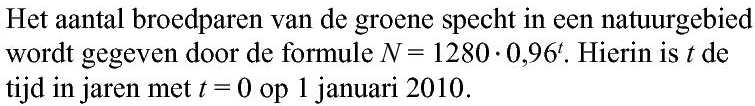 Voorkennis – Opgave 1
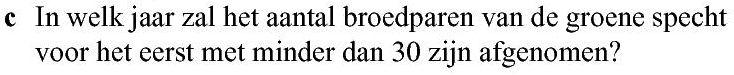 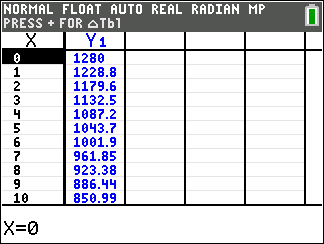 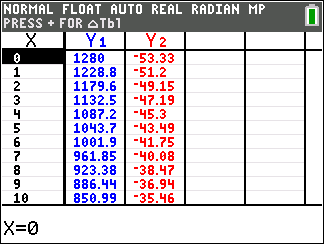 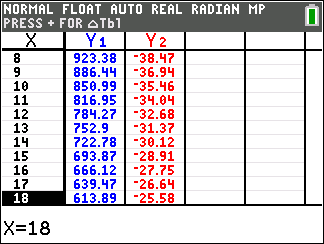 Maak een tabel op je GR:
Voer in:
het huidige jaar min het vorige jaar
Uit de tabel volgt:
Scrol naar beneden
geeft
geeft
geeft
Voorkennis – Opgave 3
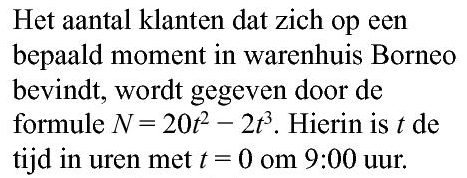 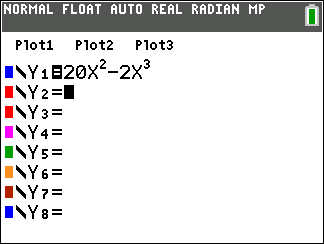 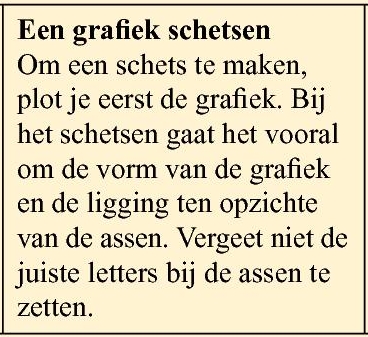 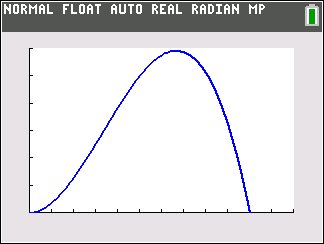 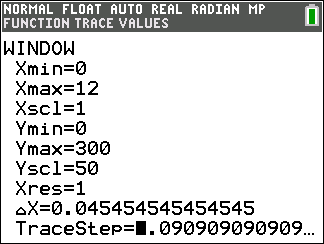 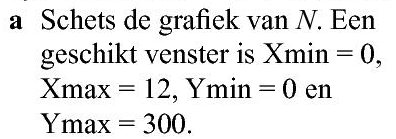 Voer in:
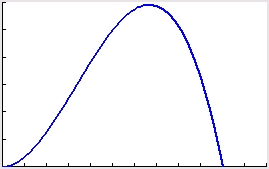 Schets:
Voorkennis – Opgave 3
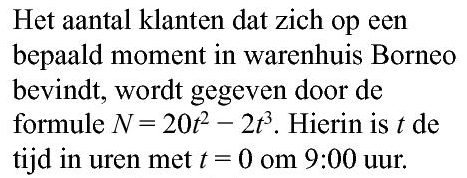 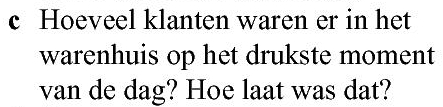 calc – maximum geeft
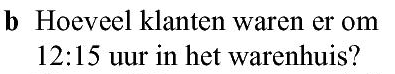 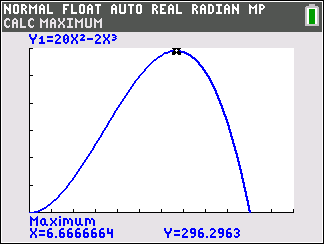 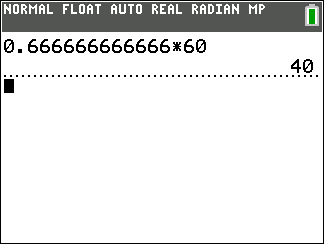 Het drukste moment van de dag:
…
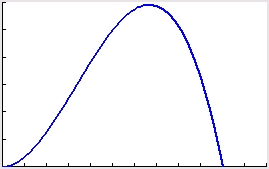 Het aantal klanten was toen
Voorkennis – Opgave 3
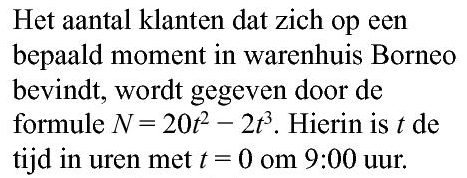 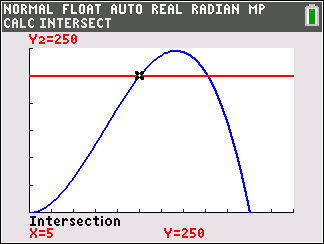 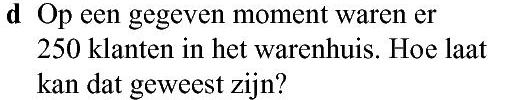 Voer in:
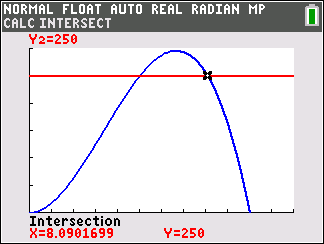 calc – intersect  geeft
Voorkennis – Opgave 3
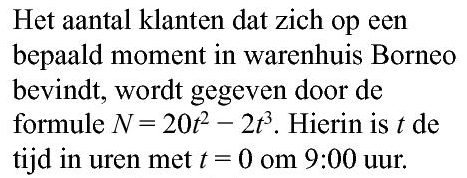 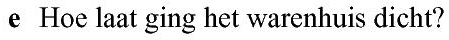 calc – zero geeft
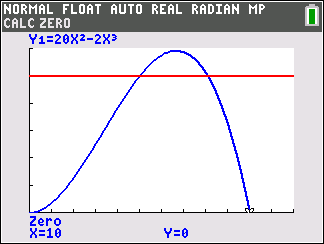 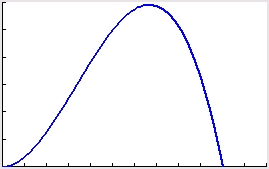